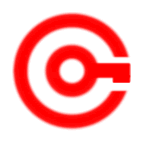 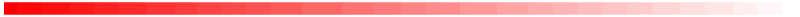 Software Testing
Content
Introduction
What is Software Testing ?
Objectives of Testing
Goals of Testing 
Testing  Methodologies
Software Testing lifecycle – Phases
Testing Levels
Types of Performance Testing
Conclusion
Introduction
Testing is a process used to help identify the correctness, completeness and quality of developed computer software. With that in mind, testing can never completely establish the correctness of computer software. 
There are many approaches to software testing from using alm tools to automated testing, but effective testing of complex products is essentially a process of investigation, not merely a matter of creating and following rote procedure.
What is Software Testing?
Executing software in a simulated or real environment, using inputs selected somehow.
Objectives of testing
Uncover as many as errors (or bugs) as possible in a given product.

 Demonstrate a given software product matching its requirement specifications.  
 Validate the quality of a software testing using the minimum cost and efforts. 
 Generate high quality test cases, perform effective tests, and  issue correct and helpful problem reports.
Error, Bug, Fault & Failure
Error : It is a human action that produces the incorrect       result that produces a fault.
Bug : The presence of error at the time of execution of the software.
Fault  : State of software caused by an error.
Failure : Deviation of the software from its expected result. It is an event.
Goals of Testing
Detect faults 
Establish confidence in software
Evaluate properties of software
Reliability
Performance
Memory Usage
Security
Usability
Testing  Methodologies
White box testing
Black-box testing
White box testing
Knowledge of the internal program design and code required.
Tests are based on coverage of code                     statements, branches, paths, conditions.

Black box testing
No knowledge of internal program design or code required.
Tests are based on requirements and functionality.
White-box Testing
Black-box testing
Software Testing lifecycle - Phases
Requirements study

Test Case Design and Development

Test Execution

Test Closure

Test Process Analysis
Requirements study
Testing Cycle starts with the study of client’s requirements.

Understanding of the requirements is very essential for testing the product.
Analysis & Planning
Test objective and coverage
Overall schedule
Standards and Methodologies
Resources required, including necessary training
Roles and responsibilities of the team members
Tools used
Test Case Design and Development 

Component Identification
Test Specification Design
Test Specification Review

Test Execution

Code Review
Test execution and evaluation
Performance and simulation
Test Closure

Test summary report
Project De-brief
Project Documentation

Test Process Analysis

		Analysis done on the reports and improving the application’s performance by implementing new technology and additional features.
Testing Levels
Unit testing
Integration testing 
System testing
Unit testing
Tests each module individually.
 Follows a white box testing (Logic of the program).
 Done by developers.
Integration testing
Once all the modules have been unit tested, integration  testing is performed.
 It is systematic testing.
 Produce tests to identify errors associated with interfacing.
              Types: 
   Big Bang Integration testing
   Top Down Integration testing
   Bottom Up Integration testing
   Mixed Integration testing
System testing
The system as a whole is tested to uncover requirement  errors.
 Verifies that all system elements work properly and that overall system function and performance has been achieved.
Types:
   Alpha Testing
   Beta Testing
   Acceptance Testing
   Performance Testing
Alpha Testing  
 It is carried out by the test team within the developing   organization .

			 Beta Testing
It is performed by a selected group of  friendly customers.

 			 Acceptance Testing
It is performed by the customer to determine whether to accept or reject the delivery of the system.

                                     Performance Testing
It is carried out to check whether the system meets the nonfunctional requirements identified in the SRS document.
Types of Performance Testing
Stress Testing
          Volume Testing
          Configuration Testing
          Compatibility Testing
          Regression Testing
          Recovery Testing
          Maintenance Testing
          Documentation Testing
          Usability Testing
Conclusion
In order to be cost effective, the testing must be concentrated on areas where it will be most effective.
 The testing should be planned such that when testing is stopped for whatever reason, the most effective testing in the time allotted has already been done.
 The absence of an organizational testing policy may result in too much effort and money will be spent on testing, attempting to achieve a level of quality that is impossible or unnecessary.
Reference
www.google.com
www.wikipedia.com
www.studymafia.org
Thanks